СИНТЕТИЧЕСКИЕ
ВИДЫ     ИСКУССТВ                                                                                                                                                                                                                                                                                                                                                                    Антипина  В.Е.                                                                                                                                     учитель  информатики                                                                                                                                     НОУ Школа – интернат №25 ОАО «РЖД»,                                                                                                                                     г. Вихоревка, Иркутской обл.                                                                                                                                     Варавенко Н.В.                                                                                                                                     учитель изобразительного искусства                                                                                                                                     НОУ Школа – интернат №25 ОАО «РЖД»,                                                                                                                                     г. Вихоревка, Иркутской обл.
ВИДЫ  ИСКУССТВ:
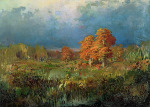 АРХИТЕКТУРА
КИНО
ЖИВОПИСЬ
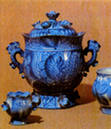 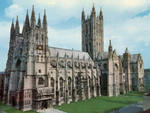 ДЕКОРАТИВНО –
ПРИКЛАДНОЕ
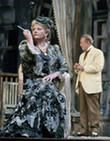 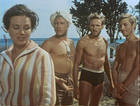 ТЕАТР
ГРАФИКА
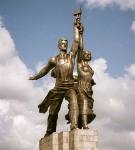 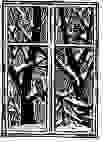 БАЛЕТ
СКУЛЬПТУРА
СИНТЕТИЧЕСКИЕ               ИСКУССТВА –
ЭТО  ТАКИЕ  ВИДЫ   ХУДОЖЕСТВЕННОГО
ТВОРЧЕСТВА, КОТОРЫЕ  ПРЕДСТАВЛЯЮТ  
СОБОЙ  ОРГАНИЧЕСКОЕ  СЛИЯНИЕ  ИЛИ  
ОТНОСИТЕЛЬНО  СВОБОДНУЮ  КОМБИНАЦИЮ
РАЗНЫХ  ВИДОВ  ИСКУССТВ, ОБРАЗУЮЩИХ
КАЧЕСТВЕННО  НОВОЕ  И  ЕДИНОЕ  
ЭСТЕТИЧЕСКОЕ  ЦЕЛОЕ
СИНТЕТИЧЕСКИЕ  ВИДЫИСКУССТВ
Нательные:
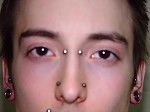 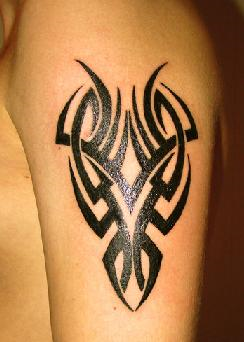 ПИРСИНГ
ШРАМИРОВАНИЕ
ТАТУИРОВКА
СИНТЕТИЧЕСКИЕ  ВИДЫИСКУССТВ
Музыкальные:

   техно
                                                     прогрессив
                             рэп      
             хаус 
                                            транс
СИНТЕТИЧЕСКИЕ  ВИДЫ     ИСКУССТВ
Компьютерные:
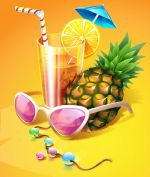 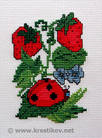 цифровая  
живопись
аниме
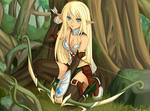 демка
векторная
  графика
пиксельная
   графика
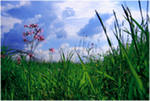 СРАВНЕНИЕ  ДВУХ  ВИДОВ  ИСКУССТВ
КАК  ОТКРЫТЬ  ГРАФИЧЕСКИЙ                   РЕДАКТОР
КАК  ОТКРЫТЬ  ГРАФИЧЕСКИЙ                    РЕДАКТОР
КАК  ОТКРЫТЬ  ГРАФИЧЕСКИЙ                      РЕДАКТОР
ИНСТРУМЕНТЫ  И  КРАСКИ
КАК  НАРИСОВАТЬ  ОВАЛ
ИЗОГНУТЫЕ  ЛИНИИ
КАК  СТЕРЕТЬ  ИЗОБРАЖЕНИЕ
КАК  ЗАКРАСИТЬ  ФОРМУ
СЛОЖНЫЕ  ФОРМЫ
ОШИБКИ
Если  вы  допустили  ошибку, то  её 
можно  исправить  нажав  одновременно 
на  клавиши  CTRLE  и  Z.  Для  того, чтобы
полностью  стереть  изображение  нажмите
на  клавиши  CTRLE  и  N. Затем  в появив- 
шемся  окошке  щёлкните  «мышью»  NO.
НИЗКИЙ  УРОВЕНЬ  СЛОЖНОСТИ
СРЕДНИЙ  УРОВЕНЬ  СЛОЖНОСТИ
ВЫСОКИЙ  УРОВЕНЬ  СЛОЖНОСТИ
ВЫСОКИЙ  УРОВЕНЬ  СЛОЖНОСТИ
Список  литературы:
«Нетрадиционные  виды  искусства»; Мартынов; изд. 2007 г.
«Нательное  искусство»; Чокорев; изд. 2006 г.
«Большой  самоучитель  рисования»;
     пер. с англ. О.Солодовниковой, 
     Н. Веденеевой, А. Евсеевой, - М.: ЗАО
     «РОСМЭН - ПРЕСС», 2007 г.
     http://www.company.cwx.ru/024.html
СПАСИБО
ЗА 
ВНИМАНИЕ!